GLOBAL SYSTEM FOR MOBILE (GSM)
The Mobile Station
Base Station Subsystem
Network and Switching Subsystem
Operation Subsystem
GLOBAL SYSTEM FOR MOBILE (GSM)
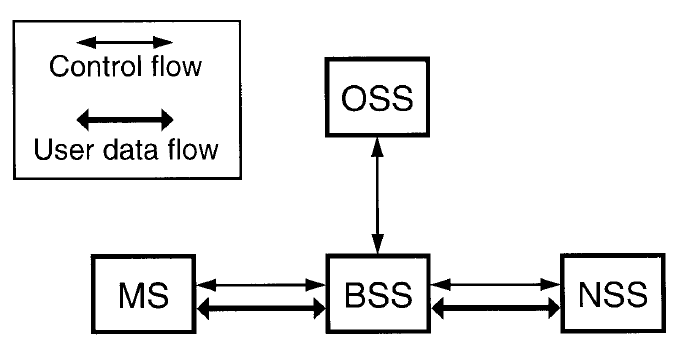 Functional architecture and principal interfaces.
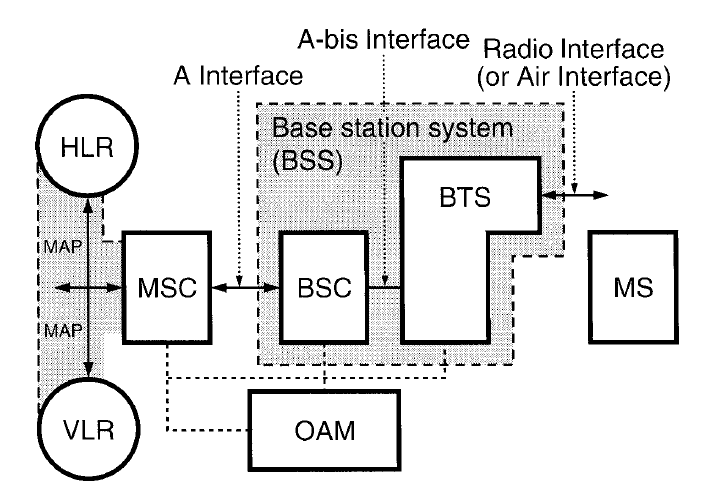 NSS MANAGEMENT
Mobile Service Switching Center (MSC)
Interworking Function (IWF)
PSPDN(Packet switched public data network)
CSPDN(Circuit switched public data network)
Home Location Register(HLR)
Authentication Center (AUC)
Equipment Identity Register (EIR)
Visitor Location Register(VLR)
Gateway Msc (GMSC)
Signaling Transfer Point (STP)
NSS and its environment.  The external environment
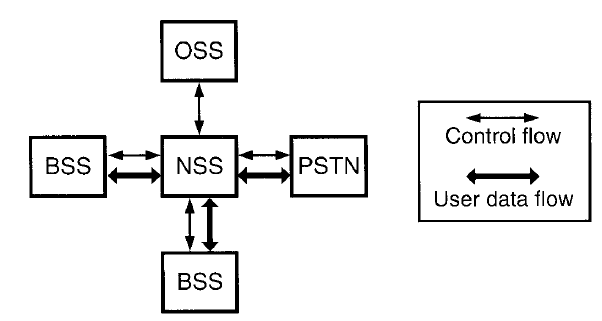 NSS and its environment The internal structure
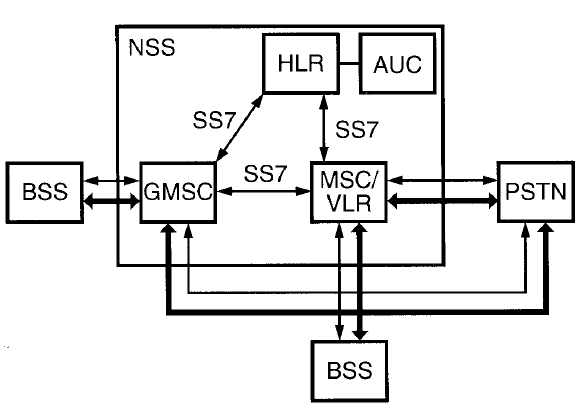 OSS organization
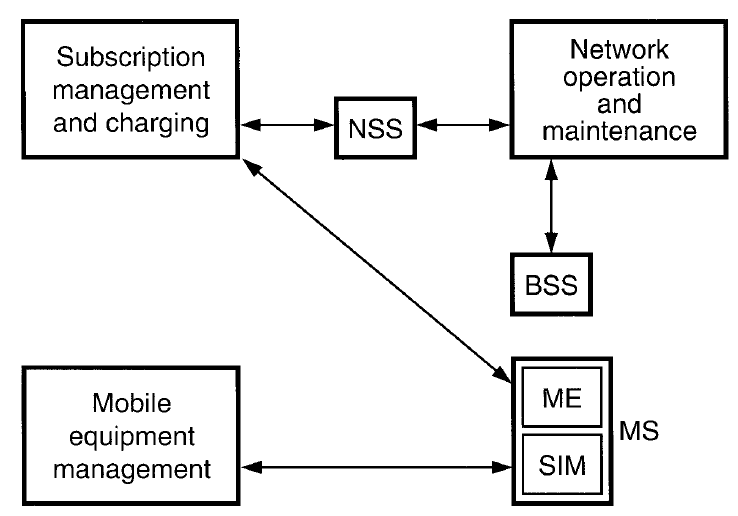 Layering Model (OSI MODEL)The functional planes of GSM
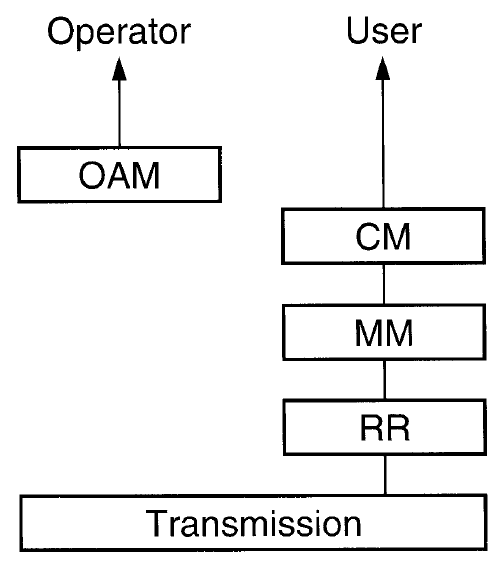 OPEN SYSTEM INTERCONNECTION MODEL
FIVE LAYERS
Transmission
Radio Resource Management (RR)
Mobility Management (MM)
Communication Management(CM)
Call Control
Supplementary Services Management
Short Message Service (SMS)
Mobile-originating short message
Mobile-terminating short message
Operation Administration & Management(OAM)
Transmission
Continuous Mode (Normal Mode)
Discontinuous transmission (DTX)
Voice Activity Device (VAD)
Silence Detection (SID) frame
Artificial noise or Comfort noise
Receiving Total Silence
The listener may believe that the transmission has been lost, and therefore hang up prematurely.
The speech may sound "choppy“ and difficult to understand.
The sudden change in sound level can be jarring to the listener.
Transmission Rates in Speech Coding
Toll quality (4<MOS<4.5)
Frequency range is 200 to 3200 Hz
Signal-to-Noise ratio >= 30 dB
Transmission Rates in Speech Coding
Commentary quality (MOS > 4.5)
Bit rates exceeding 64 kbps
Communications quality(3 < MMOS < 4)
Bit rates < 16 kbps
7.2 to 9.6 kbps
Transmission Rates in Speech Coding
Synthetic quality (2.5 < MOS < 3)
4.8 kbps and below
Data Service
Highest data rate is 9.6 kbps
Transparent (T) mode
Non-Transparent (NT) mode
Automatic Repeat Request (ARQ)
Interworking Function (IWF) at the network side
Terminal Adapting Function (TAF) at the terminal
Radio Link Protocol (RLP)
Stop-and-wait ARQ & Selective retransmission
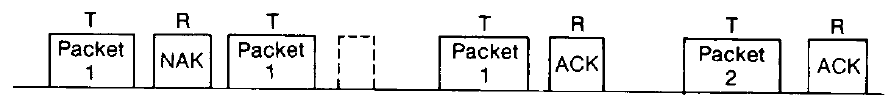 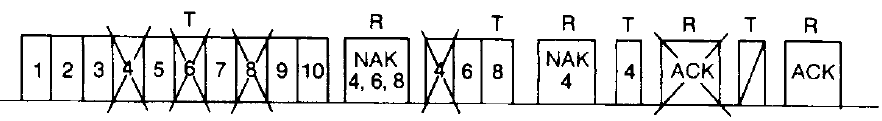 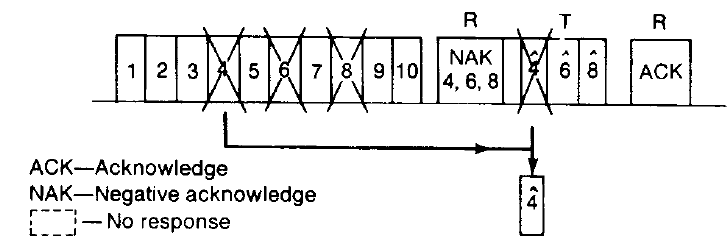 Data transmission planes
End-to-end transmission—direct transmission through hard wire.
TAF to IWF transmission through subscriber units.
GSM radio transmission through subscriber units; acts like a voice call in the air.
Data transmission planes
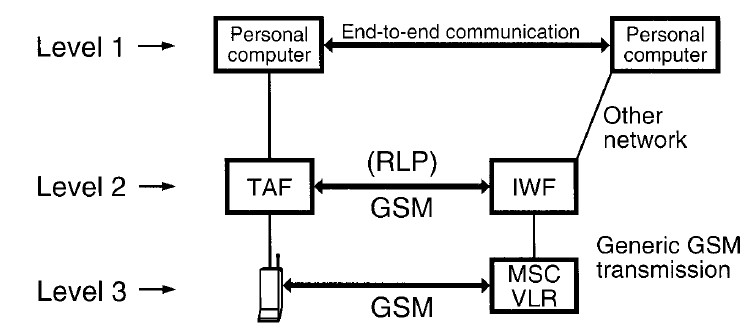 Interconnection with ISDN. (a) PSTN user to ISDN user (b) GSM user to ISDN user.
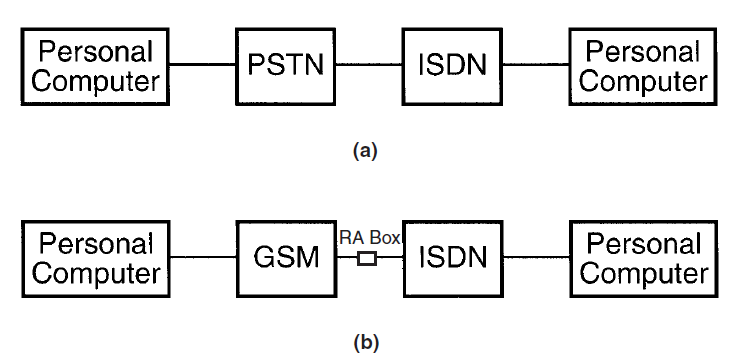 Radio Resource (RR) Management
Radio channel allocation
Three Management functions:
Location
Handover
Roaming
RR - Link Protocol
Signalling transfer information exchanges
Radio link protocol (RLP), 
specified in GSM link access protocol over the radio link called LAPDm.
LAPD, the link access protocol (LAP) adapted from ISDN D channel.
Message transfer part (MTP), the protocols used for signaling transport on an SS7 network.
RR - Link Protocol
The Radio Link Protocol’s signaling message rate is 22.8 kbps
The signaling message rate on the other link protocol is 64 kbps
Interfaces Associated with Link Protocols
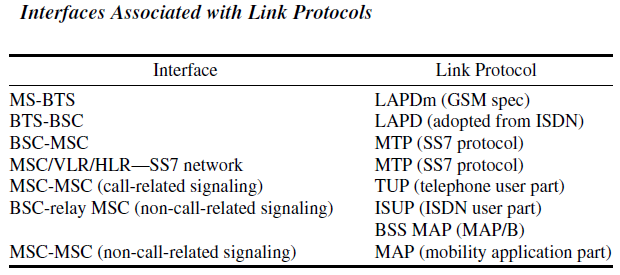 Non-call-related signals - Protocols
MAP/B Protocol between BSC and relay MSC
MAP/C Protocol between GMSC and an HLR
MAP/D Protocol between another MSC/VLR and HLR
MAP/E Protocol between MSCs
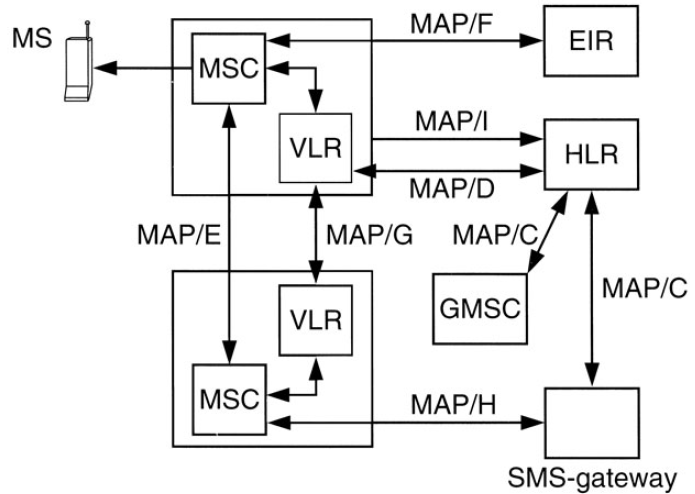 Mobility Management (MM)
Location updates
Handovers 
Roaming
Location Update Management
Home Public Land Mobile Network (PLMN).
Visited PLMN

PLMN selection process
Automatic mode (the network searches) 
Manual mode
Cell Selection
Choosing the best cell from an MS depends on three factors: 
Level of the signal received by the mobile station
Maximum transmission power of the mobile station
Two parameters p1 and p2 specified by the cell. This is called the C1 criterion.
Cell Selection
p1 = a value between −110 and −48 dBm
p2 = a value between 13 and 43 dBm
Both values of p1 and p2 are broadcast from the cells.
B = p2 − maximum RF power of the MS
A = received level average − p1
C1 = A − max (B, 0)
MS maximum power = 29 to 43 dBm
Cell Selection Algorithm
A SIM must be inserted.
 The strongest C1 is chosen by obtaining C1 from candidate cells; the C1 has to be higher
than 0.
 All cells must not be barred from service.
Authentication
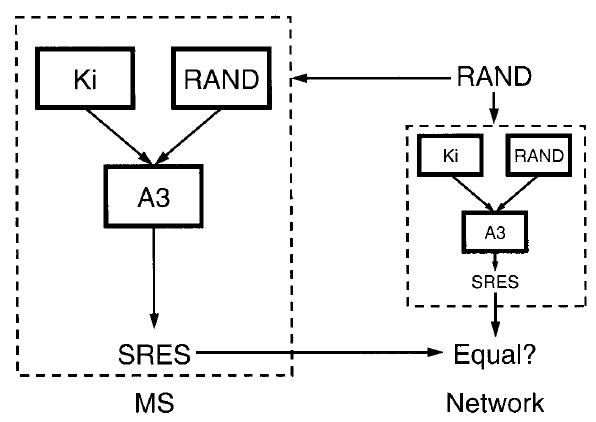 Encryption
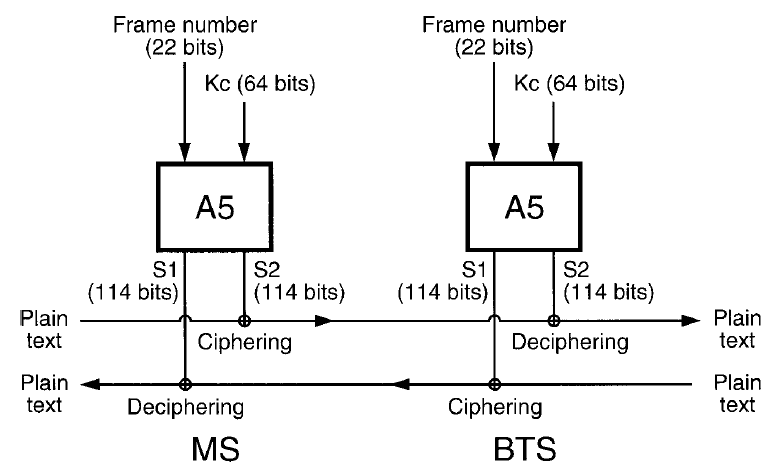 User Identity Protection—Security Management
SIM (MS side) and AUC (network side)
Both sides perform A3 and A5 computations
Communication Management
Call Control
Supplementary Services Management
Short Message Service (SMS)
Mobile-originating short message
Mobile-terminating short message
General Protocol Architecture of GSM
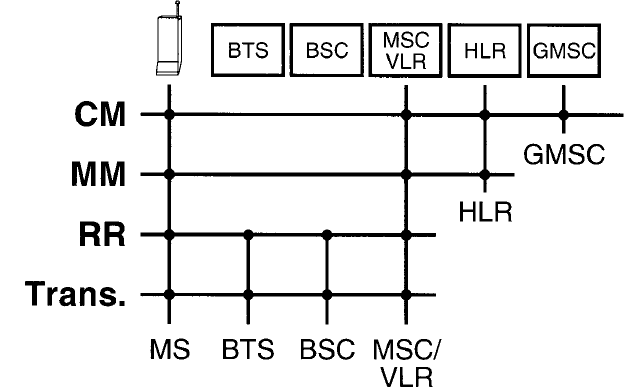 The key role of the GMSC for a domestic call
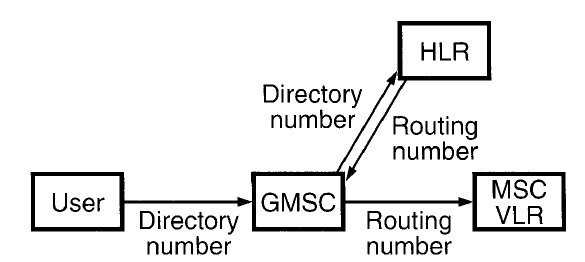 The provision of the MSRN for an international call
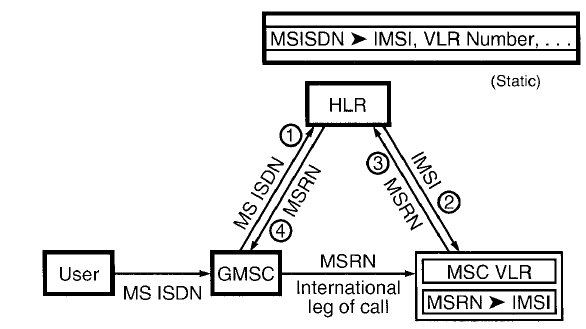 Network Management
Subscription Management
Billing & Accounting
Maintenance
Minimizing failures
Monitoring operations & improper operation situations 
Subscriber Administration Tasks
IMEI – International Mobile Equipment Identity
15 digits
TAC – Type Approval Code – 6 digits 
FAC  - Final Assembly Code – 2 digits
Serial number which is stored in EIR – 6 digits
Spare digit  or check digit– 1 digit
TAC – Type Approval Code
First 2 digits – country in which type approval was sought for the phone
Next 4 digits – approval number
FAC - Final Assembly Code
Identifies the place of manufacture or final assembly
Spare digit – Luhn Algorithm
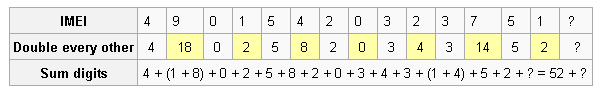 IMEI is 
490154203237518